The Romantics:John Keats
Ode to a Nightingale
Ode on a Grecian Urn
To Autumn
Ode on Melancholy
Sonnet on the Sea
John Keats (1795-1821)

What do you know about this poet?
Born into a lower middle class family in London
Studied medicine but eventually devoted himself solely to poetry
His poetry was badly received by critics and he never received widespread recognition for his work during his lifetime
Now viewed as one of the most important figures of early nineteenth century Romanticism
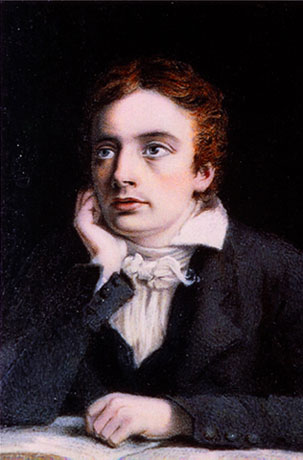 John Keats (1795-1821)

Social and political context
Born into a politically turbulent Europe (French Revolution, Napoleonic Wars, beginning of Regency)
The war with France (1793-1815) covered the whole of Keats’ life until the age of 20
The disruption to trade caused by the war led to widespread poverty and hardship particularly for the lower classes and for those living in the countryside
The government took a hard line towards the poor, banning working men from forming into clubs/societies
1819 – Peterloo massacre
John Keats (1795-1821)

Some critics have argued that Keats had no interest in the political and social situation. They claim that he was concerned with beauty rather than truth.
Amy Lowell (1925) believed he had only a slight interest in politics
Sidney Colvin (1917) believed he was not suited to writing about the ultimate truth

In the 1980s critics associated with New Historicism started to re-examine Keats’s political and social imagination
Many critics, such as Jerome McGann (1983) thought that Keats was reacting to the horrors of the social situation by writing escapist poetry
Other critics believed that Keats was a radical and that his poetry ‘from the beginning is haunted by politics’ - Daniel Watkins (1989)
John Keats (1795-1821)

Religious expression
Methodism – religious movement that began in the 18th century and attempted to reform the Church of England
Founded by John Wesley, who re-emphasised the Biblical doctrines that:
Individuals may be assured of their salvation because of the grace of God
By the power of the Holy Spirit, they are capable of attaining perfect love for God and for their fellow human beings
The emotional engagement of its adherents with Christianity has been likened to the stress on feeling and passion found in Keats and the other Romantics
Evangelicalism – predominantly Anglican movement with strong links to Methodism
Characteristics of Evangelicalism include a literal interpretation of the Bible, preaching to convert, reform of the heart, stress on the sins of humanity, need for personal salvation
Evangelicals were opposed to slavery and attacked the moral laxity of the privileged
Although Keats ultimately rejected the Christian message, the passionate strength of his convictions has much in common with the energy found in the religious movements of his time
John Keats (1795-1821)

Personal beliefs 
Read through the information on Keats’ personal beliefs and highlight key points.
Is there anything here that could develop your understanding of the five poems you have studied?
Ode to a Nightingale

Briefly summarise the poem – what are its key themes and ideas?
Why do you think Keats chose the nightingale’s song as the basis of meditation in this poem?
Why should the fact that the nightingale’s song is pure sound, without the meaning of words attached, be an important feature of Keats’ poem?
Exploring language

Why might it be particularly appropriate that there is a lot of onomatopoeia/consonance/assonance in this poem? Can you find examples and comment on their effects?
Compare the vitality and energetic tempo of stanza 2 with the heaviness and monotony of stanza 3. How are these different effects created?
How does Keats’ language suggest the unhappiness of the present and the ecstatic beauty of the nightingale’s timeless song?
In what ways is the bird’s song different from the products of the human imagination?
Why are there so many images of death in the poem?
Considering that a bird has a brief life, why does it become for Keats a symbol of eternal beauty?
What are the limitations of the beauty which the bird’s song represents?
Exploring structure

How does Keats make use of contrasts in the poem?
Look carefully at Keats’ use of pauses and enjambment in the ode. What effects do they create?
Key concepts

In what ways are the following key themes/ideas explored?



Do you agree that there is a fundamental paradox in the poem? If so, what is it?
In what ways is this a poem about the co-existence and interdependence of pleasure and pain?
What does this poem have to say about the joys and limitations of the art produced by the human imagination?
The power of the imagination
Escape
Immortality
Ode on a Grecian Urn

What are the key ideas/concepts in this poem?
What is Keats’ final message or realisation?
How does the urn reflect Keats’ longing for permanence in a world of change?
What does this poem suggest about the role of art?
What evidence is there that Keats is meditating on what happens when one creative imagination interacts with another?
How does the poem treat the theme of time? 
In what ways does the urn link Keats’ present with the classical past?
Ode on a Grecian Urn

How does Keats create a sense of energy and urgency in the poem?
What do you notice about the verb tenses he employs? What is the effect?
What examples can you find of ambiguity in the poem? What does the uncertainty of meaning add to the poem’s overall effect?
Ode on a Grecian Urn

Some readers have suggested that the urn symbolises both the beauty of perfection on the one hand – and cold sterility on the other. Do you agree with this assessment?
Analyse the effect of the images Keats uses to convey the story of each scene on the urn.
Do the images suggest that art is good and that life is bad – or is their effect more complex than this?
Investigate the opening image of the urn as a ‘bride’.  How many associations does this word have? 
Is Keats exploiting both the idea of fruitfulness as well as the possible sterility of non-consummation?
Ode on a Grecian Urn

Central to the poem’s structure is the contrast between life and art. Explain how the structure of the poem helps to shape the reader’s responses to these two concepts (think about the content/focus of each stanza and how this develops).

Does Keats intend to give the impression that his poem has been as artfully constructed as the urn about which he is writing?
To Autumn

Keats did not write odes to the other seasons: what did he find so inspiring about autumn?

How does the focus change from one stanza to the next? How does Keats convey the passing of time through the season?
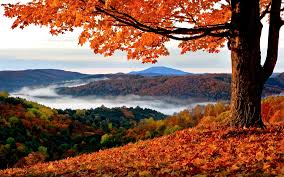 To Autumn

How does Keats use language to appeal to the senses?
Keats’ language has a highly pictorial and sensuous nature. Select a couple of examples where he uses it to make even the most abstract thoughts seem tangible.
What differences can you find between the tone of the three stanzas?
Keats uses much personification in this ode. Find as many examples as you can and explain their effect.
How does Keats’ imagery suggest the rich abundance of the season?
What images are there which suggest death? 
Why does Keats use them?
To Autumn

Do you think this poem has any explicit message to convey?  Or does Keats allow its images to speak for themselves?
To what extent is the poem about the transitory nature of life?
How does the Ode suggest the interconnectedness of life, as maturity gives way to death – which in turn leads to rebirth?
To Autumn

How does Keats use structure to show the progression of the season of autumn?
Most of Keats’ odes were written using 10 line stanzas – here he uses 11, including a rhyming couplet in lines 9 and 10
What could be the effect of this altered structure?
Why might he choose to add an extra line? Consider what he is saying about the season of autumn.
According to medieval medicine, melancholy was one of the four ‘humours’ or bodily fluids which had an important effect on a person’s character and mood.
Ode on Melancholy

Keats had been reading Burton’s The Anatomy of Melancholy shortly before he wrote this poem in 1819. That work, published in 1621, deals with the causes and symptoms of melancholy as well as its cures and the specific melancholies resulting from love and religion. Keats’ friend Charles Brown had given him a two-volume edition of the work. 

However, in his ode Keats dismisses the traditional cures which Burton lists. What advice does he give to the sufferer of melancholy?
Unlike the Coleridge, Keats vehemently rejects drugs as a solution. Rather, he thinks that the soul must keep itself awake in order to accept its anguish. When ‘the melancholy fit shall fall’, the sufferer must remain focused on everything around them and take an extra enjoyment in symbols of beauty such as the rose, the peony and ‘the rainbow of salt sand-wave’.
Ode on Melancholy

Briefly précis each stanza of the poem – what is the focus of stanzas 1, 2 and 3?
Look at the use of imperatives in stanzas 1 and 2 – how do these affect the tone?
Do you notice any images or uses of language that seem paradoxical? Look in particular in stanza 2. What is the effect? 
Why do you think there is so much death imagery at the beginning of the poem?
How does the second stanza mix images of beauty and melancholy? What is the effect of this mixing?
Ode on Melancholy

Exploring structure
Some readers have felt that the structure of the poem suggests the testing and resolution of an argument. Do you think this is a valid view? If so, what part does each stanza play in the exposition, development and resolution of the argument?
The poem deals with contradictions. Are they reconciled at the end – or is the ode open-ended?
Ode on Melancholy

Key concepts
The themes of the poem bring together feelings of pleasure and the ways in which they are intermingled with pain and sorrow. How does this yoking together of opposites compare with Keats’ other poems?
Why is it that the person who has the greatest capacity for joy is most open to melancholy thoughts? 
What is Keats’ final message/realisation?
Sonnet on the Sea

This poem was written in April 1817 on the Isle of Wight. In the letter which Keats wrote to Reynolds, and in which he included a copy of the poem, Keats said that he had been ‘haunted’ by ‘the passage in Lear – “Do you not hear the sea?”’.

Keats was referring to a scene in King Lear where the blind Gloucester’s son takes him on a walk supposedly to a cliff edge and describes the sea in close detail: in fact, they are in the middle of a field.
Sonnet on the Sea

What is the effect of the mythological imagery in the poem? What does it suggest about the sea?
How does Keats’ language convey the sounds of the sea?
Find examples of onomatopoeia. What is the effect?
Find examples of personification. What is the effect?
Why is the tone relatively impersonal? Why would Keats choose to do this? Think about the experience he wants to give his reader.
Sonnet on the Sea

How does the flow of the verse reflect the movement of the sea? Think about sentence structure and enjambment.
How do the final two lines convey an element of surprise?
What is the form of this poem?
Comment on how Keats has made use of this form, including its rhyme scheme and the focus of each section.
Sonnet on the Sea
How obvious are the themes of this poem? 
Is it perhaps truer to say that Keats presents his readers with an image of the sea and some of its mythological associations and leaves it to them to make of it what they please?
To what extent is the contrast between the infinite and the temporal part of the poem’s thematic core?
Exam style task

Explore the ways in which ideas about immortality are presented in ‘Ode to a Nightingale’ by John Keats and one other poem.
You must discuss relevant contextual factors.
(30 marks)
OR
Explore the ways in which attitudes towards melancholy are presented in ‘Ode on Melancholy’ by John Keats and one other poem.
You must discuss relevant contextual factors.
(30 marks)